¯^vMZg
Dc¯’vcbvq
W. cÖYq evjv
mnKvwi Aa¨vcK,K…wlwkÿv
nvRx jvjwgqv wmwU K†jR, †MvcvjMÄ|
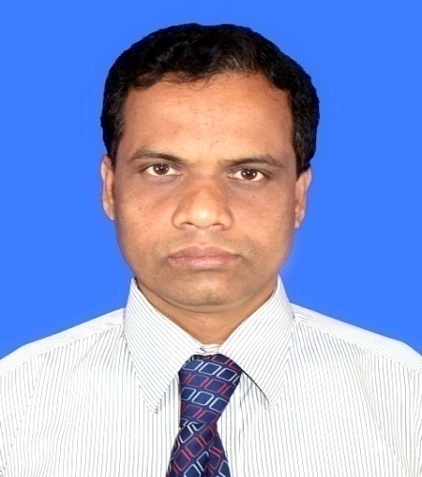 K…wlwkÿv 1g cÎ
GKv`k †kÖwY
        Z…Zxq Aa¨vq
 (we‡kl Dৎcv`b m¤ú„³ K…wl cÖhyw³)
cvV †NvlYv
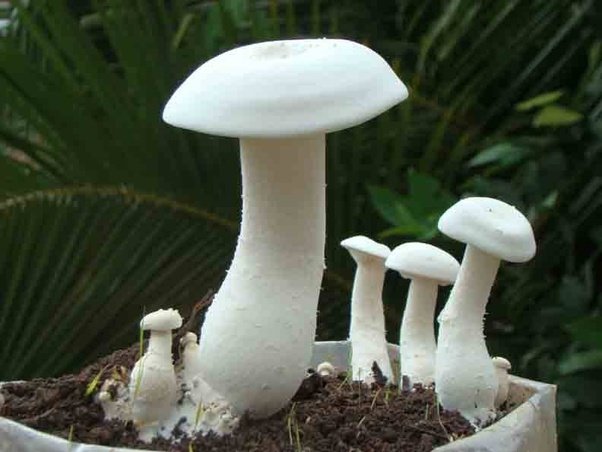 wkLbdj
gvkiæg Pvl c×wZi avcmg~n eY©bv Ki‡Z cvi‡e|
gvkiæg Pv‡li A_©‰bwZK ¸iæZ¡ eY©bv Ki‡Z cvi‡e|
gvkiæg Pv‡l AvMÖnx n‡e
মাশরুম wK ?
মাশরুম হলো এক ধরণের ভক্ষণযোগ্য মৃতজীবী ছত্রাকের ফলন্তঅংগ। এগুলো মূলত Basidiomycetes অথবা Ascomycetes শ্রেণীর অন্তগত ছত্রাক। মাশরুম একপ্রকার অপুষ্পক উদ্ভিদ ।এটি ছত্রাকের বা ইউমাইসেটিসের অন্তর্ভুক্ত । এতে সবুজ কণা (Chlorophyll) নাই বিধায় সবুজ কণাযুক্ত উদ্ভিদের মতো নিজের খাদ্য নিজে প্রস্তুত করতে পারে না। সে কারণে খাদ্যের জন্য এরা প্রাণীজ বা উদ্ভিজ বস্তুর ওপর নির্ভরশীল।
evsjv‡`‡k PvlK…Z gvkiæg
evsjv‡`‡k PvlK…Z gvkiæg
gvkiæg Pv‡li avcmg~n
1. PvlNi ˆZwi:
K. Aw·‡Rb:
L. Av‡jv: 80-210 jv·
M. ZvcgvÎv: 20-30 wWwMÖ
N. Av`ª©Zv:70-80%
O. evqycÖevn:
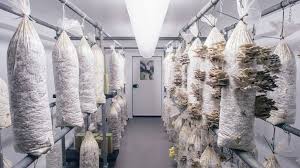 2.c¨v‡KU ev ¯úb msMÖn:

3. c¨v‡KU ev ¯úb cwienb:
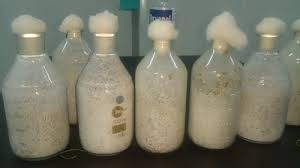 4. c¨v‡KU ev ¯úb KZ©b:
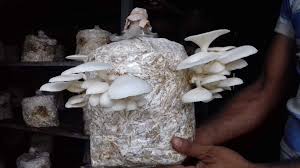 5. c¨v‡KU ev ¯úb Zv‡K ¯’vcb:





6. ZvcgvÎv I Av`ª©Zv wbqš¿Y:
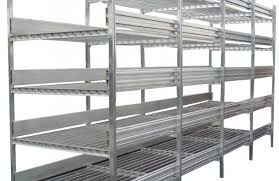 7. Ab¨vb¨ cwiPh©v:




8. gvkiæg msMÖn:
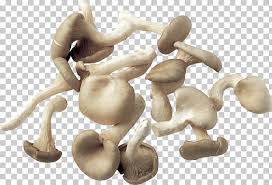 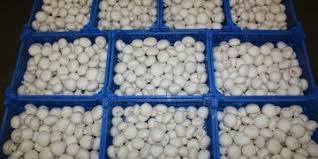 9. gvkiæg msiÿY:
 K) ZvRv gvkiæg msiÿY:




L) ïK‡bv gvkiæg msiÿY:
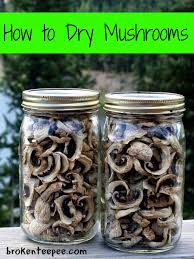 সাবধানতা

   ১. বীজ বা স্পনে কোনভাবেই সূর্যের আলো পড়তে দেওয়া যাবে না। সবসময় 
     ঘরটি ঠান্ডা রাখতে হবে। 
      খুব বেশি গরম পড়লে ঘরের চারদিকে বস্তা ঝুলিয়ে ভিজিয়ে রাখতে হবে।

   ২. মাশরুম ঘর ও ঘরের বাইরের চারদিক সবসময় পরিষ্কার পরিচ্ছন্ন রাখতে হবে। 
    অপরিচ্ছন্ন জায়গায় মাশরুম ফ্লাই নামের পোকা মাশরুমের ক্ষতি করে।  
 
   ৩. কীটনাশক ব্যবহার করা যাবে না।
মাশরুমের উপকারিতা
মাশরুমে খনিজ পদার্থের পরিমান মাছ ও মাংসের তুলনায় বেশী এবং প্রচলিত সবজীর তুলনায় প্রায় দ্বিগুন। মাশরুমে আমিষের পরিমান আলু থেকে দ্বিগুন, টমেটো থেকে চারগুন এবং কমলা লেবুর থেকে ছয়গুন বেশী।
মাশরুমে প্রচুর প্রোটিন, খনিজ পদার্থ ও ভিটামিন আছে। তাই খাদ্য হিসেবে এটা খুবই পুষ্টিকর।
১।  মাশরুমে চর্বি ও শর্করা কম এবং আঁশ  রক্তে চিনির সমতা রক্ষা করে ফলে ডায়াবেটিক রোগী এবং যারা স্থুল বা স্বাস্থ্যবান তাদের জন্য উপযুক্ত খাবার।  
২। মাশরুম দেহের ক্ষয়পূরণ, হাড় গঠন ও দাঁত মজবুত করে।  
৩। রক্তহীনতা, বেরিবোধ, হৃদরোগ, ক্যান্সার প্রতিরোধ করে।  
৪। শরীরের রোগ প্রতিরোধ ক্ষমতা বৃদ্ধি করে। 
৫। মাশরুমে প্রচুর ক্যালসিয়াম , ফসফরাস ও ভিটামিন ডি আছে। যা শিশুদের দাঁত ও হাড় গঠনে গুরুত্বপূর্ণ ভূমিকা পালন করে।
Pjgvb
৬। মাশরুমে আছে প্রচুর ফলিক এসিড ও লৌহ , যা রক্তশূন্যতা দূর করে। 
৭।  মাশরুমে ট্রাইটারপিন থাকায় এটা বিশ্বে এইডস প্রতিরোধে ব্যবহৃত হচ্ছে। 
৮।  মাশরুমে ইলুডিন এম ও এস থাকায় এটা আমাশয় প্রতিরোধী।
৯।  মাশরুমে এডিনোসিন থাকায় ডেঙ্গুজ্বরের প্রতিরোধক। 
১০।  মাশরুমে আছে এনজাইম ,যা হজমে সহায়ক ও পেটের পীড়া দূর করে।
১১।  মাশরুমে আছে নিউক্লিক এসিড ও অ্যানটি-এলারজেন যা কিডনি রোগ প্রতিরোধক।
১২।  মাশরুমে আমিষ, শর্করা, চর্বি, ভিটামিন ও মিনারেল এমন সম্বনিতভাবে আছে যা শরীরের প্রতিরোধ ক্ষমতা বাড়িয়ে দেয়। ফলে গর্ভবতী মা ও শিশু নিয়মিত মাশরুম খেলে দেহের রোগ প্রতিরোধ ক্ষমতা বৃদ্ধি পায়।
Pjgvb
রক্তের কোলেষ্টেরল কমানোর অন্যতম উপাদান ‘ইরিটাডেনিন’ ‘লোবাষ্টটিন’ এবং ‘এনটাডেনিন’মাশরুমে থাকায় এটি হৃদরোগ ও উচ্চ রক্তচাপ নিরাময় করে ।
এতে লিংকজাই- নামক পদার্থ থাকায় হেপাটাইস-বি জন্ডিস প্রতিরোধক হিসেবে কাজ করে।
১৫। মাশরুমের বেটা-ডি, গ্লুকেন, ল্যাম্পট্রোল, টারপিনওয়েড এবং বেনজোপাইরিন ক্যান্সার ও টিউমার প্রতিরোধক।
১৬।  মাশরুমে সালফার সরবরাহকারী এমাইনো এসিড থাকায় তা চুল পড়া ও চুল পাকা প্রতিরোধ করতে সক্ষম।
যে সমস্ত কারণে মাশরুম বিভিন্ন জটিল রোগের প্রতিরোধক এবং নিরাময়ক হিসেবে কাজ করেঃ
যে যে উপাদানের কারনে নিরাময় হয়
যে সকল রোগ নিরাময় হয়
ইমুন সিস্টেম উন্নত করে
ডায়াবেটিস

কোলেস্ট্রেরল,হৃদরোগ,উচ্চরক্তচাপ
দাঁত ও হাড়ের গঠন
রক্ত শূন্যতা
হেপাটাইটিস বি, জন্ডিস
ক্যান্সার, টিউমার
এইড্‌স
আমাশয়
যৌন অক্ষমতা
ডেঙ্গু জ্বর
হাইপার টেনশন ও মেরুদন্ড
পেটের পীড়া
কিডনি ও এলার্জি
চুলপড়া ও চুল পাকা
আমিষ, শর্করা, চর্বি, ভিটামিন ও মিনারেলের অপূর্ব সমন্বয়
চর্বি ও শর্করা কম এবং আঁশ বেশী, পলিস্যাকারাইড,ইনসুলিন উপাদানেয় সহায়ক
ইরিটাডেনিন, লোভাষ্টাটিন, এন্টাডেনিন ও নায়াসিন
ক্যালসিয়াম, ফসফরাস ও ভিটামিন – ডি
ফলিক এসিড ও লৌহ
লিঙ্কজাই-৮, ফলিক এসিড
বেটা-ডি-গ্লুকেন, ল্যাম্পট্রোল, টারপিনওয়েড গ্রুপ ও বেনজোপাইরিন অর্গানিক জার্মানিয়াম
ট্রাইটারপিন
ইলুডিন এম ও ইলুডিন এস
গ্লাইকোজেন, ক্যালসিয়াম, ফসফরাস ও ভিটামিন-ই
এডিনোসিন
স্ফিঙ্গলিপিড ও ভিটামিন বি-১২, এন্টি অক্সিডেন্ট
এনজাইম
নিউক্লিক এসিড ও এন্টি এলার্জেন
সালফার এমাইনো এসিড, সেলিনিয়াম ও কপার
Thank You